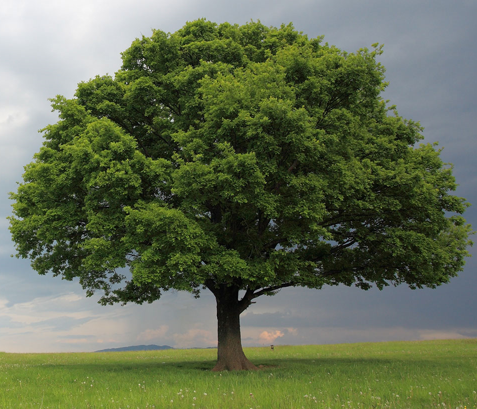 Vous avez envie d’avancer de manière plus structurée ? 

Vous souhaitez découvrir les lois de la croissance ?
 
Vous désirez déployer plus pleinement votre vie ?
Venez découvrir la 
FPM formation personnelle méthodique 
un programme en trois ans 
qui vous permet de travailler de manière globale, structurée et régulière
pour prendre en main votre avancée et dire un vrai « oui » à votre vie

Le vendredi 6 octobre de 20h à 21h30 par ZOOM 

Présentation, témoignages d’utilisateurs, temps de partage en petit groupe, 
et temps de questions/réponses


Soirée gratuite, ouverte à toute personne ayant eu une première expérience de la formation PRH.
Inscription :https://us02web.zoom.us/meeting/register/tZMsf--orjgvHNM7V9tZ9q_UHJhsKgORw0WA
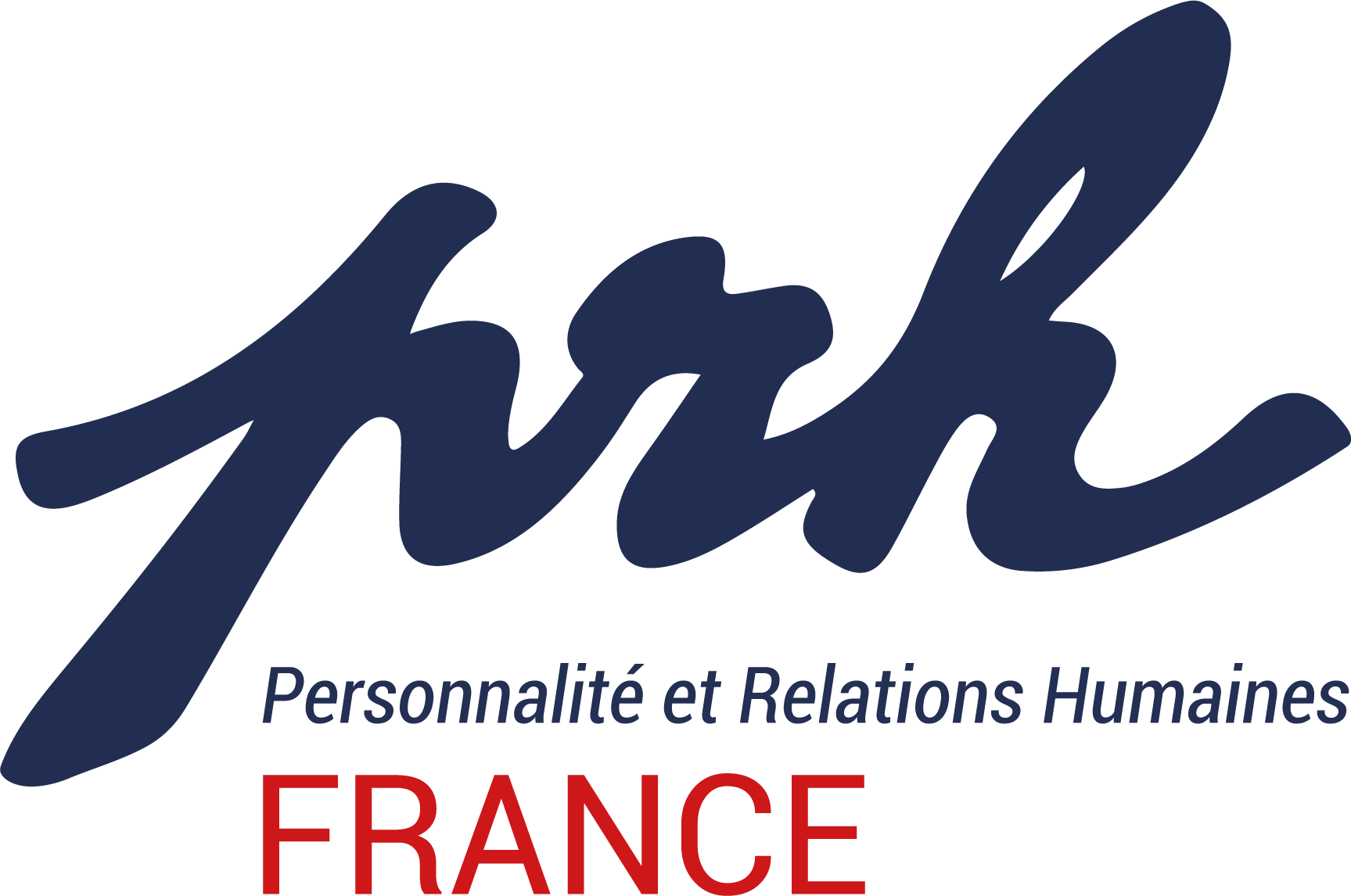